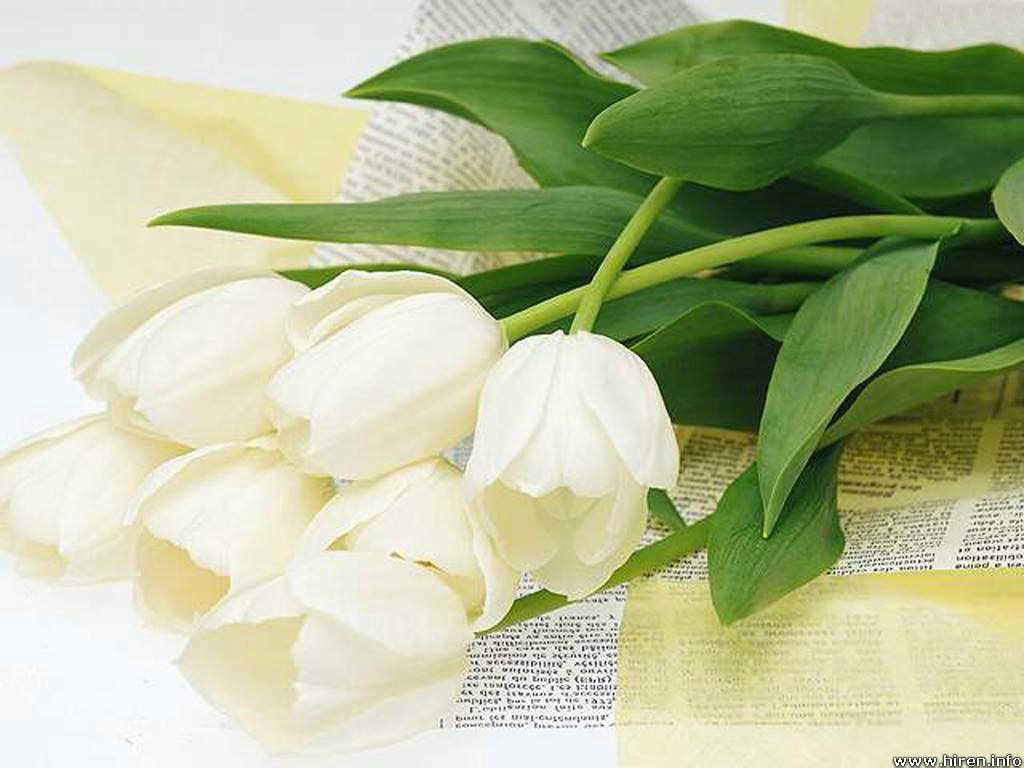 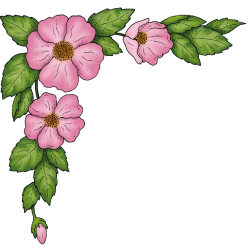 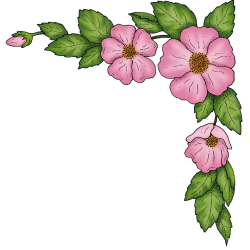 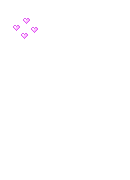 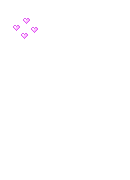 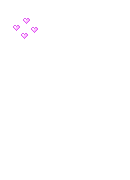 MÔN: TOÁN
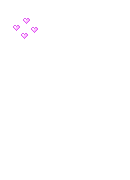 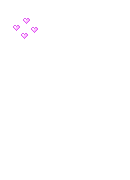 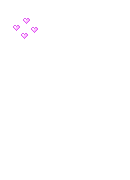 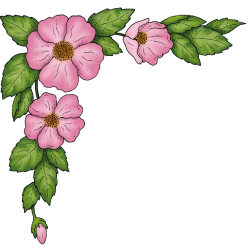 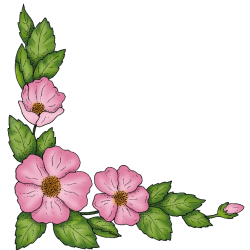 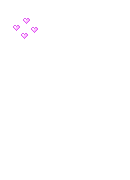 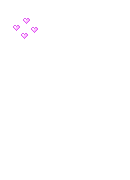 Toán
Bài cũ:
Tính thể tích hình hộp chữ nhật có chiều dài a, chiều rộng b, chiều cao c:
a) a = 5cm; b = 4cm ; c = 9cm
V = 5 x 4 x 9 = 180(cm3)
b) a = 1,5m ; b = 1,1m ; c= 0,5m
V = 1,5 x 1,1 x 0,5 = 0,825(m3)
Toán
Thể tích hình lập phương
Ví dụ
3cm
3cm
3cm
1cm3
Nếu hình lập phương có cạnh 3cm thì thể tích là: 
V= 3 x 3 x 3 = 27(cm3)
Muốn tính thể tích hình lập phương
Ta lấy cạnh nhân với cạnh
rồi nhân với cạnh.
V =  a  x a  x a
Bài 1
Viết số đo thích hợp vào ô trống:
5
6cm
10dm
dm
8
25
2,25m2
100cm2
dm2
64
75
216cm2
dm2
13,5m2
32
125
3,375m3
216cm3
1000dm3
dm2
512
Bài 2
Một khối kim loại hình lập phươngcó cạnh là 0,75m. Mỗi đề-xi-mét khối kim loại đó cân  nặng 15 kg. Hỏi mỗi khối kim loại đó cân nặng bao nhiêu ki-lô-gam?
Bài giải
Thể tích khối kim loại là:
0,75 x 0,75 x 0,75 = 0,421875cm3= 421,875dm3
Khối kim loại cân nặng:
421,875 x 15   = 6328,125(kg)
                                        Đáp số: 6328,125kg
Bài 3
Một hình hộp chữ nhật có chiều dài 
8cm, chiều rộng 7cm và chiều cao 9cm. Một hình lập phương có cạnh bằng trung bình cộng của ba kích thước của hình hộp chữ nhật trên. Tính:
Thể tích hình hộp chữ nhật.
b) Thể tích hình lập phương.
Bài 3
Bài giải
Thể tích hình hộp chữ nhật là:
8 x 7 x 9 = 504(cm3)
Độ dài cạnh hình lập phương là:
(8 + 7 + 9) : 3 = 8(cm)
Thể tích hình lập phương:
 8 x 8 x 8 = 512(cm3)
Đáp V = 504 cm3;                                        V= 512cm3